Chapter 03    Decrease-and-Conquer
Decrease-and-Conquer
Decrease-and-Conquer
Exploiting the relationship between 
a solution to a given instance of a problem and 
a solution to a smaller instance of the same problem.
 
The decrease-and-conquer technique can be exploited 
top down - a recursive implementation, and may be non-recursive 
bottom up - iterative implementation, also called incremental approach.
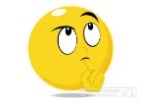 Decrease-and-Conquer
Three major variations of decrease-and-conquer: 
Decrease by a constant
Strategy: Reduce the size of an instance by the same constant on each iteration of the algorithm.
Decrease by a constant factor
Strategy: Reduce a problem’s instance by the same constant factor on each iteration of the algorithm.
Variable size decrease
Strategy:  A size reduction pattern varies from one iteration of an algorithm to another.
Decrease-and-Conquer
An example of decrease-by-one: 
Consider the exponentiation problem of computing  an, 
where a ≠ 0   and n is a positive (nonnegative) integer, 1, 2, 3, …. 
The relationship between 
a solution to a given instance of a problem with size n and 
a solution to a smaller instance of the same problem with size n-1 
is obtained by the formula:  
		an  =  an-1  * a.
Decrease-and-Conquer - Decrease-by-a-constant
Compute function f(n) = an  by:
“top-down”, using its recursive definition an  =  an-1  * a.
		f(n-1)* a	if n > 1
f(n) = 
		a		if n = 1  	(or 1 if n =0)	…(3.1)
“bottom up”, by multiplying a  by itself  n-1  times (or 1 by a n times). (This is the same as the brute-force algorithm). (iterative)
		an = (… ((a * a) * a) *  … * a)  or  (…((1 * a) * a) *  … * a)
 
		       n-1 times *                                n times *
T(n) = T(n-1) + 1
T(1) = 0
Soln:  T(n) = ϴ(n) of multiplications.
a * a * a * …..* a
Decrease-and-Conquer - Decrease-by-a-constant
Decrease-by-one
Example 3.1:  Compute the factorial function F(n) =  n! based on the factorial n! definition:
n! = 1 * 2 * … * (n-1) * n  for any nonnegative integer n ≥ 1, and 
0!  = 1
Bottom-up approach:  ( … (((1 * 2) * 3) * 4) *  … *)
Top-down approach:
Compute F(n) = F(n-1) * n with the recursive algorithm.  
Algorithm F(n)
      //Compute n! recursively
      //Input: A nonnegative integer n
      //Output: The value of n!
if (n == 0) return 1
else return F(n-1) * n;
//Top-down approach
Decrease-and-Conquer - Decrease-by-a-constant
Decrease by a constant
Consider the Algorithm F(n) – a top-down approach (3.1):
Let M(n) be the number of multiplication operations * needed.
M(n) = M(n -1) +1 when n >1
M(1) = 0
Solution
M(n) = M(n-2) +1 + 1, where M(n-1) = M(n-2) + 1.
M(n) = M(n – i) + i
Let i = n-1.       Then M(n) = M(n – (n-1)) + n-1
      			       = M(1) + n – 1 
                         = 0 + n – 1 
                         = n -1 = ϴ(n) numbers of multiplication
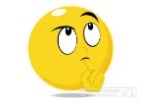 Can we use Masters Thm to compute this pbm? If not why?
Decrease-by-a-Constant-Factor
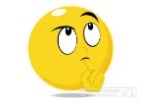 The decrease-by-a-constant-factor technique
Strategy: Reduce a problem’s instance by the same constant factor on each iteration of the algorithm.
Decrease-by-a-constant-factor algorithms usually run in logarithmic time.
An example
The binary search is an example of decrease-by-half.  
The worst-case time efficiency of binary search, 
	T(n) = ϴ(log2 n).
Decrease-by-a-Constant-Factor
An example of decrease-by-half  for the exponentiation problem: 
Compute an 
If the instance of size n (n is an even only),  the instance of half its size will be to compute an/2 [decrease-by-half], with the relationship between the two:  an = (an/2)2.
If n  is odd, then compute  an-1,  by using the rule for even-valued exponents and then multiply the result by  a.

		     (an/2)2		if  n  is even and positive
	   an = 	     (a(n-1)/2)2 * a 	if  n  is odd 
		     1			if  n = 0.       (3.2)
The algorithm requires  O(log n) of multiplication.  
A brute force approach: Reducing by a constant (using the top-down approach, a recursive call, (3.1, slide 5) ) takes ϴ(n).
Decrease-by-a-Constant-Factor - decrease-by-half
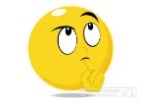 To compute an   recursively according to formula (3.2), 
      the algorithm’s efficiency can be measured by the number of multiplications, and the algorithm is in  O(log n).  

The reason is that, on each iteration, the size is reduced by at least one-half at the expense of no more than two multiplications [if n is odd.].

2 * 2 * 2 * 2 * 2 * 2 * 2 * 2 * 2 * 2 * 2 * 2 * 2 * 2 * 2 * 2  = 216

Decrease by a constant factor 2. 
Total number of  * needed = log216 = 4 multiply.
Decrease-by-a-Constant-Factor - decrease-by-half
Pbm: Cut any stick into an unit stick.
n
Divide-and-Conquer
Based on the divide-and-conquer 
A difference between the algorithm based on divide-by-half and the one based on the divide-and-conquer idea foe solving two instances of the exponentiation problem of size n/2:
		a└n/2┘ * a┌n/2┐	if n > 1
	an =
		a			if n = 1	       (2.3)
Their time efficiency is	
            M(n) = M(└n/2┘) + M(┌n/2┐ ) + 1
	M(1) = 0					      (2.3)
The algorithm based on formula (2.3) is inefficient (why?), whereas the one based on (3.2) is much faster.
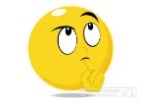 Pbm: Cut any stick into an unit stick.
Divide-and-Conquer
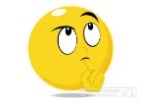 Divide-and-Conquer
Or,   M(n) = 2 M(n/2) + 1 and M(1) = 0
  Let n =  2k .  M(n)  =  2M(2k-1 ) + 1
		=  2(2M(2k-2 ) + 1) + 1
		=  22 M(2k-2 ) + 2 + 1
		=  23 M(2k-3 ) + 22 + 2 + 1
		=  2i M(2k-i ) + 2i-1 + … + 22 + 2 + 1
		=  2k M(2k-k ) + 2k-1 + … + 22 + 2 + 1
		=  0 + 2k-1 + … + 22 + 2 + 1
		=  2k – 1  =  n – 1 
		= Θ( n )
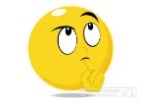 Variable-Size-Decrease
The variable-size-decrease technique
Strategy:  A size-reduction pattern varies from one iteration of an algorithm to another iteration. 
Euclid’s algorithm for computing the greatest common divisor is a good example.
Variable-Size-Decrease
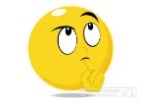 Variable-Size-Decrease
The running time of Euclid’s algorithm
Analyze the worse-case running time of Euclid 
as a function of the size of  m  and n (their magnitude).  
Assume that  m > n ≥ 0. 
If m < n, Euclid spends one recursive call swapping its arguments m and n, and then proceeds. 
The overall running time of Euclid is proportional to the number of recursive calls it makes. 
This analysis makes use of the Fibonacci number   Fk.
Lemma 0.1
If m  >  n  ≥  1  and the invocation  Euclid(m, n)  performs k  ≥  1  recursive calls, then m  ≥  Fk+2 and n  ≥  Fk+1.

Theorem 0.5 (Lame’s Theorem)
For any integer k  ≥ 1,  if m >  n  ≥  1  and n <  Fk+1,  then the call  Euclid(m, n) makes fewer than k  recursive calls.
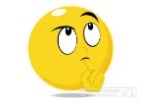 Common Recurrence Types in Algorithm Analysis
Common Recurrence Types:
Decrease-by-one
A decrease-by-one algorithm solves a problem by     exploiting a relationship between solutions for
a given instance of size n and 
a smaller instance of size n-1.
Specific examples include recursive evaluation of   
factorial n! and 
insertion sort.
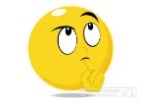 Common Recurrence Types in Algorithm Analysis
Decrease-by-one
Example 3.1:  Compute the factorial function F(n) =  n! based on the factorial n! definition:
n! = 1 * 2 * … * (n-1) * n  for any nonnegative integer n ≥ 1, and 
0!  = 1
Then we can compute F(n) = F(n-1) * n with the following recursive algorithm.  
Algorithm F(n)
      //Compute n! recursively
      //Input: A nonnegative integer n
      //Output: The value of n!
if (n == 0) then return 1
else return F(n-1) * n;
Top-down approach
The recurrence relation is:
T(n) = T(n-1) + 1
T(0) = 0

T(n) = ϴ(n), numbers of multiplication needed
Common Recurrence Types in Algorithm Analysis
Decrease-by-one
Example 3.2:   Insertion sort:
Using iteration of insertion sort,  insert A[i] in its proper position among the preceding elements previously sorted.


A[0] ≤ A[1] ≤ A[2] ≤  … A[j] < A[j+1] ≤ … ≤ A[i-1] | A[i] … A[n-1] 

Smaller than or equal to A[i]          greater than A[i]
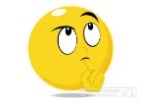  j
i 
Algorithm InsertionSort(A[0..n-1])
	//Sorts a given array by insertion sort.
	//Input: 	An array A[0..n-1] of an orderable elements.
	//Output: 	Array A[0..n-1] sorted in nondecreasing order.
	for (i ← 1) to (n-1) do {
		v ← A[i];
			j ← i - 1;
			while (j ≥ 0 and A[j] > v) do {
			     A[j+1] ← A[j];  //move the elements of  A[j]  to the
					        	            //right into  A[j+1]; open a slot for v		             j ← j – 1; } //end while-do
		A[j+1] ← v; } //end for-do
Common Recurrence Types in Algorithm Analysis
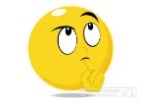 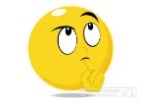 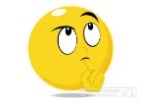 Common Recurrence Types in Algorithm Analysis
Common Recurrence Types: Decrease-by-one
The recurrence equation for investigating the time efficiency of such type of algorithms typically has the form
	T(n) = T(n - 1) + f(n)				(3.4)
where function  f(n)  accounts  for the time needed 
to reduce an instance to a smaller one and 
to extend the solution of the smaller instance to a solution of the larger instance.
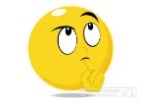 Reduce by one algorithms
Common Recurrence Types in Algorithm Analysis
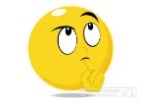 Common Recurrence Types in Algorithm Analysis
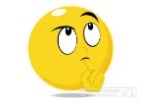 Common Recurrence Types in Algorithm Analysis
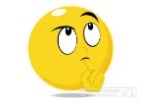 Common Recurrence Types in Algorithm Analysis
Common Recurrence Types: Decreased-by-a-constant-factor
A decrease-by-a-constant-factor algorithm 
solves a problem by reducing its instance of size n to an instance of size  n/b  
(b = 2  for most but not all such algorithms), 
solve the smaller instance recursively, and then, 
if necessary, extend the solution of the smaller instance to a solution of the given instance. 
The most important example is binary search:
Compare a search key K  with the array’s middle element  A[m]. 
If they match, the algorithm stops;
otherwise, the same operation is repeated recursively for the first half of the array if   K < A[m],  and for the second half if  K > A[m]:
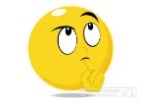 Algorithm BinarySearch(A[0 .. n-1], K)
//Implements nonrecursive binary search
//Input: 	An array A[0 .. n-1]  sorted in ascending order and 
//		a search  key  K
//Output: 	An index of the array’s element that is equal to  K
//		or  -1  if there is no such element
p ← 0;    
r ← n - 1;  
while (p ≤ r) do {
	 m ← └ (p + r) /2 ┘;
	 if (K == A[m]) return m
	 else if (K < A[m]) then r ← m - 1
	      else p ← m + 1; }//end if-else-if-else
return -1;
Common Recurrence Types in Algorithm Analysis
See slide 9
For determining the fake coin whether is heavy or light, two comparisons and divide n coins into three bags.
Common Recurrence Types in Algorithm Analysis
Common Recurrence Types: Decreased-by-a-constant-factor
The recurrence equation for investigating the time efficiency of such decrease-by-a-constant-factor algorithms typically has the form
	T(n) = T(n/b) + f(n)					(3.5)
	where 
b > 1 and 
function  f(n)  accounts for the time needed to 
reduce an instance to a smaller one, and  
extend the solution of the smaller instance to a solution of the larger instance.
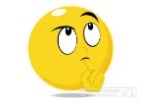 Common Recurrence Types in Algorithm Analysis
Common Recurrence Types: Decreased-by-a-constant-factor
The recurrence equation for finding the time efficiency of such decrease-by-a-constant-factor algorithms typically has the form
	T(n) = T(n/b) + f(n)					(3.5)
Strictly speaking, equation (3.5) is valid 
only for  n = bk,  k = 0, 1, …    
For values of  n  that are not the powers of  b,  there is typically some round-off, usually involving the floor and/or ceiling functions. 
The standard approach to solving such equations is 
to solve them for n = bk first.  Afterward, 
either the solution is tweaked to make it valid for all n’s, 
or the order of growth of the solution is established based on the smoothness rule (Theorem 2.2).
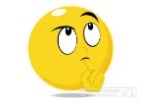 Common Recurrence Types in Algorithm Analysis
Common Recurrence Types: Decreased-by-a-constant-factor
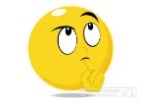 Common Recurrence Types: Decreased-by-a-constant-factor
Common Recurrence Types: Decreased-by-a-constant-factor
This recurrence 
	T(n) = T(n/b) + f(n) (3.5) 
     is a special case of recurrence for Divide-and-conquer 
	T(n) = aT(n/b) + f(n),				
     which is covered by the Master Theorem (Theorem 2.3). 
According to this theorem, in particular,
	if  f(n) ε Ω( nd ) where d  >  0,  then T(n) ε Ω( nd ) as well.
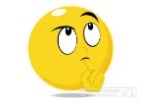 Decomposition of Graph 
In the remaining of this chapter, we will cover graphs,
including Depth-First Search and Breadth-First Search 
and Topological Sorting